SaaS概述
天津大学软件学院
大纲
[Speaker Notes: salesforc.com]
SaaS的产生
计算机专业人士
软件是计算机的灵魂
用户
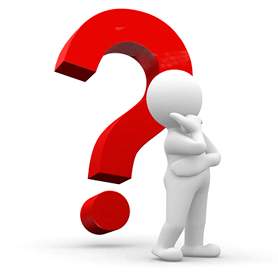 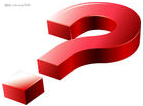 什么是软件？
用户眼中的软件
计算机诞生的初期

                        = 软件


计算机提供了相关的功能
与专业人士有关，与用户无关。
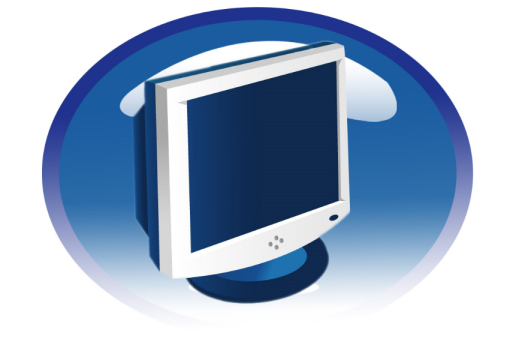 软件是一种产品
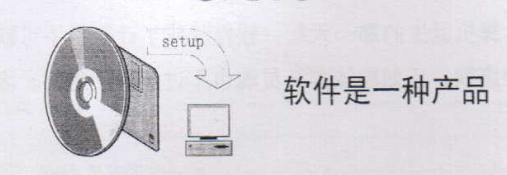 ASP
应用服务提供商(Application Service Provider)
产生
ASP模式
         将用户需要的软件统一部署在应用提供商的软硬件环境中，软件运行所需的人力、物力资源都由提供商维持，而用户只需要在自己的办公室使用即可
SaaS
SaaS图
ASP模式图
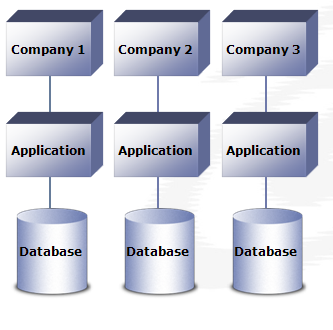 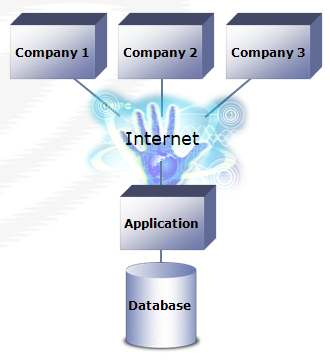 ASP的消亡，SaaS的产生
ASP消亡
重点在于提供软硬件的环境这样的服务，而不是软件本身，用户关注软件本身能提供的服务
网络带宽和软件技术的限制
用户无法接受将自己的软件和数据交由第三方来托管
SaaS产生
软件的彻底服务化
集成ASP的形式，不拘泥于ASP的形式，重点放在了服务
SaaS基本概念
软件即服务(Software as a Service)
核心概念
软件的服务化
角色
软件是服务
软件的特殊性
软件只有研发成本，没有生产成本
软件是无形商品，没有损耗的概念
软件是需要持续的服务、维护和升级，才能真正发挥其内在的价值
软件是服务，而不是商品
软件模式的改变
商品模式到服务模式
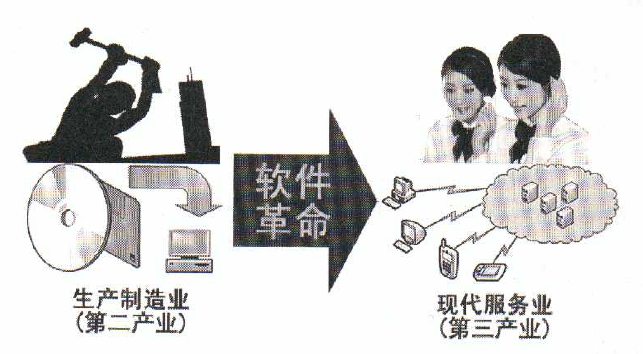 什么是软件即服务？
软件是代码 vs. 软件是服务
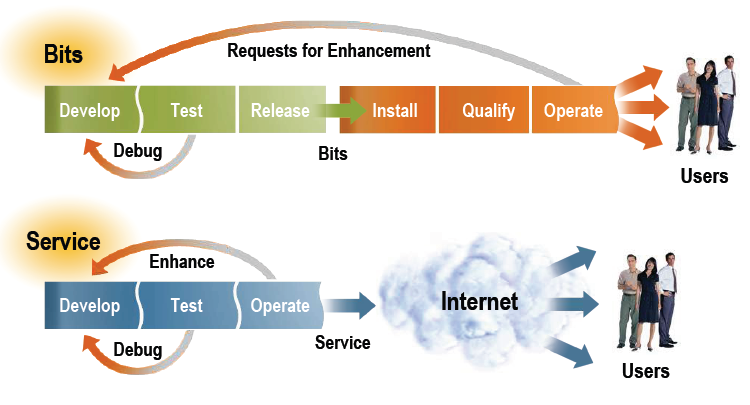 软件行业不断的变化
软件产品和SaaS的比较
SaaS
（软件即服务）
软件产品
软件 / 
知识产权
基于订阅的，
按照使用付款
按软件授权付款
立即部署
实施 / 集成
SaaS
标准功能 + 专业服务的客制化
多租用者的,
共享应用
业务流程外包
IT服务
长期服务关系
面临维护和升级周期
基于服务的
基于技术的
SaaS与ASP的异同
不同
联系
形似而神不似
[Speaker Notes: ASP希望用一种新的方式向用户提供软件，而忽略了软件本身的价值
SaaS考虑的是用户需要什么的问题
形似而神不似：SaaS软件是在继承了ASP的已有经验，并用新的“软件即服务”的理论指导下，发展起来的新型软件商业模式]
大纲
[Speaker Notes: salesforc.com]
SaaS软件的优势——给用户的优势
拿来即用
连上互联网即可，安装，部署与用户没有关系
无须维护
用户不关心，遇到问题只需通知软件商即可
按需使用
按照使用次数收费
按照人数和时间收费
按照处理的数据量收费
随处可用
网络无处不在
SaaS软件的优势——给用户的优势
风险减小
以很少的投入开始软件的尝试
成本降低
按服务多少收费，节省了成本费、维护费和升级费等
先天防毒
SaaS客户端被病毒感染，只需重装系统或浏览器等工具
用户甚至可以带毒工作
其工作方式使得病毒很难从客户端到服务器
服务器具有监控工具捕获病毒并屏蔽
SaaS软件的优势——给软件商的优势
节省销售成本
节省维护成本
一对一
稳健的经营模式
将销售模式转变为服务模式
用户群成了可以累积的资源
客户资源具有相对的稳定性
大纲
[Speaker Notes: salesforc.com]
SaaS缺点与解决办法
大纲
[Speaker Notes: salesforc.com]
Salesfoce的SaaS
Saleforce.com
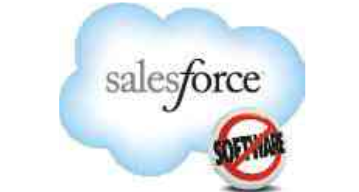 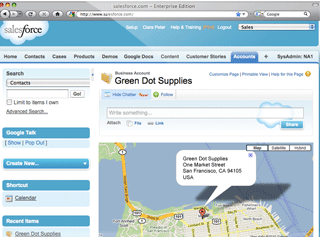 22
Google的SaaS
Google邮件
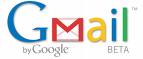 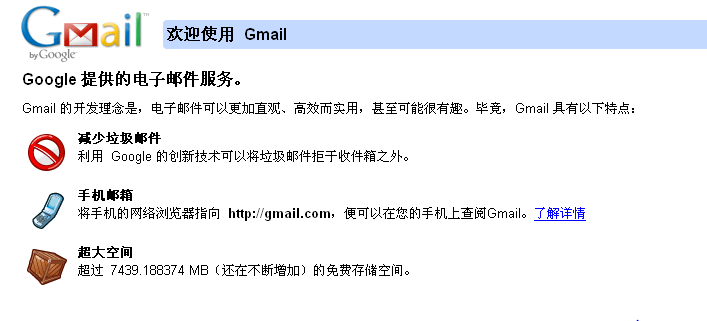 23
Google云计算应用场景
Google日历
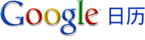 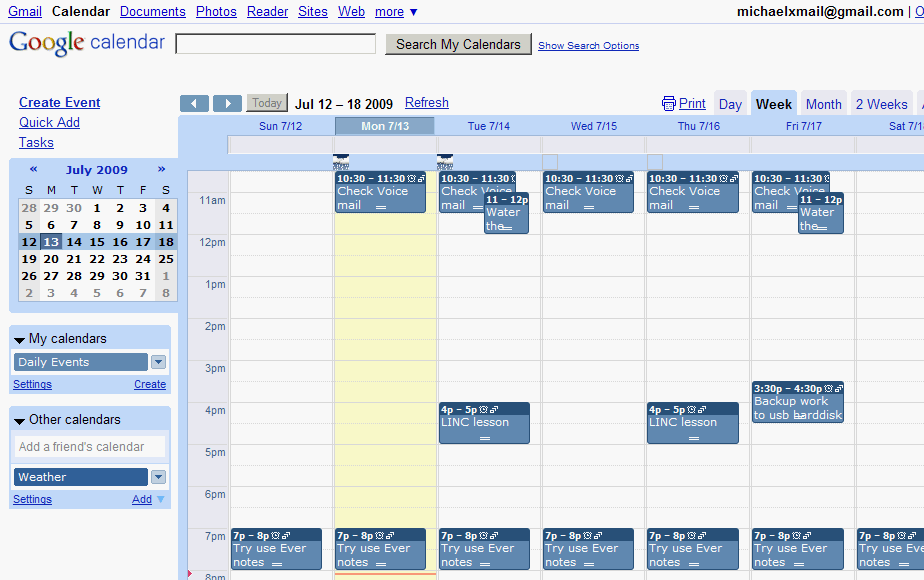 24
阿里巴巴的SaaS
Alisoft.com
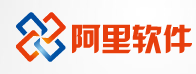 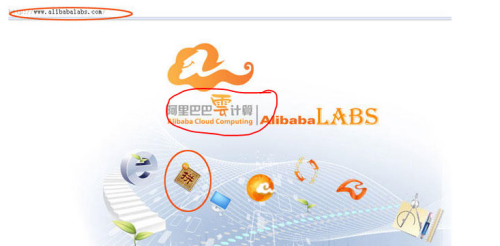 25
大纲
SaaS的规模效应
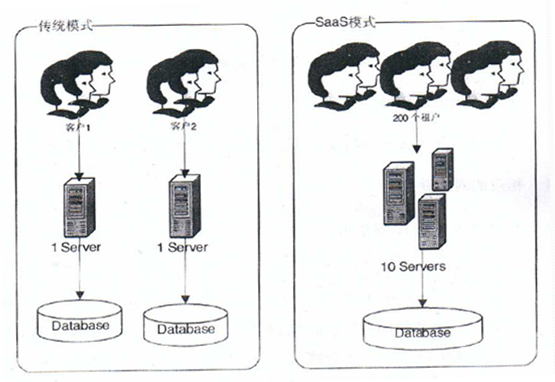 综合成本降低
发挥SaaS的规模效应使得综合成本降低
例如：传统软件与SaaS软件200个客户的综合成本








SaaS的规模效应：每个客户的平均运行和维护成本将降低
规模效应对比
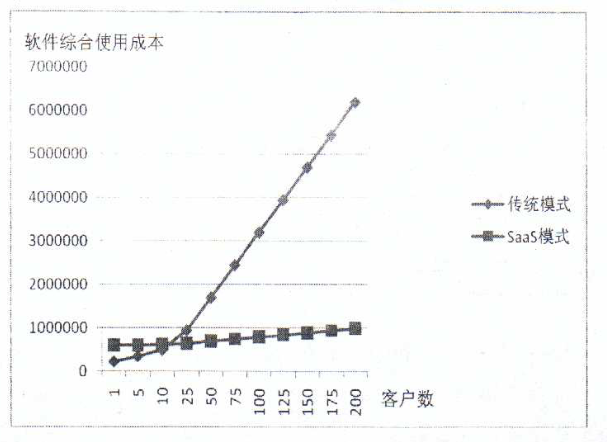 SaaS成熟度模型分级
四级成熟度模型所具备的特性比较






N：表示没有 此特性   Y：表示有此特性
Level 1：定制开发
传统的项目型软件应用架构相似
每个用户有一个独立的数据库实例和应用服务器实例
差别
商业模式即软硬件以及相应的维护职责由SaaS服务提供商负责，软件使用者按需付费
例子
传统的B/S、C/S软件在商业模式下
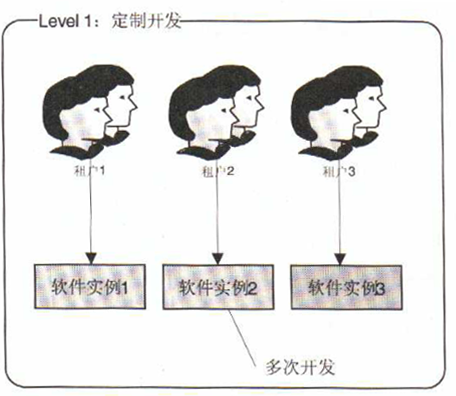 Level 2：可配置
降低定制开发的成本
部署架构不变，只是每个实例运行同一份代码
开发通用型产品，利用可配置满足不同客户的个性化需求
实现方式
元数据
例子
B2C网上商城系统、论坛系统
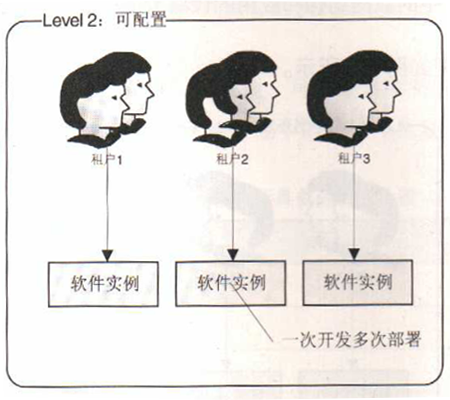 [Speaker Notes: 和传统的项目型开发在应用架构上没有多大区别]
Level 3：高性能的多租户架构
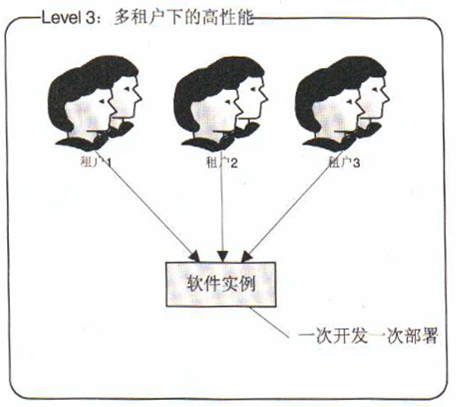 降低SaaS应用的硬件及运行维护成本
Multi-Tenant架构（多租户单实例架构）
关键
保证不同租户之间的数据隔离
挑战
性能、可配置性
例子
用户量较大的互联网应用如：Email、blog
[Speaker Notes: 前两者的应用架构没有发生变化，只是商业模式符合SaaS的特征。
关键：
保证不同租户既能共享同一个应用的运行实例，又能为用户提供独立的应用体验和数据控件]
Level 3：实现方式
初始数据模型
最常见的共享数据结构的实现方式
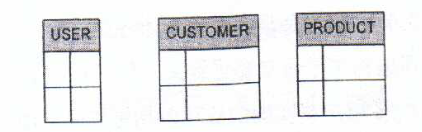 多租户改造模型
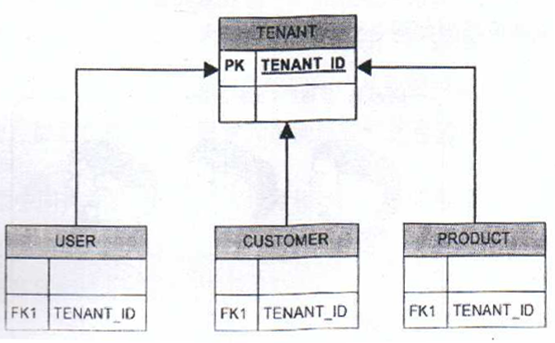 [Speaker Notes: 步骤1：在传统企业应用的数据模型基础上，增加一个Tenant表（或者类似作用的表），用户表述租户信息

步骤2:在大部分与租户有关的业务数据表中增加TENANT_ID字段

步骤3：数据模型改造完成后，需要改造登录逻辑，在会话中记录用户所属的TENANT_ID

步骤4：在业务数据查询过滤时，都增加TENANT_ID=？过滤条件]
Level 4：可伸缩性的多用户架构
性能瓶颈
集中式数据库
关键
实现SaaS应用的水平扩展
实现
Multi-Tenant  MultiInstance
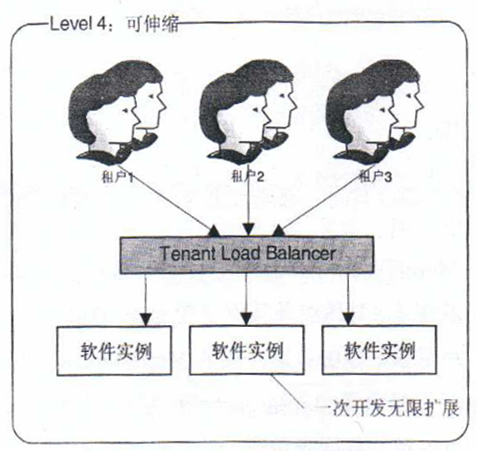 [Speaker Notes: SaaS的水平扩展:在用户数大量增加的情况下，无需更改应用框架，而仅需简单增加硬件设备的数量，就可以支撑规模的增长

Multi-Tenant  MultiInstance：通过多个实例来分担大量用户的访问，可以让应用实现近似无限的水平扩展]
Level 4：实现方案
数据的水平拆分
对应的SaaS的应用框架
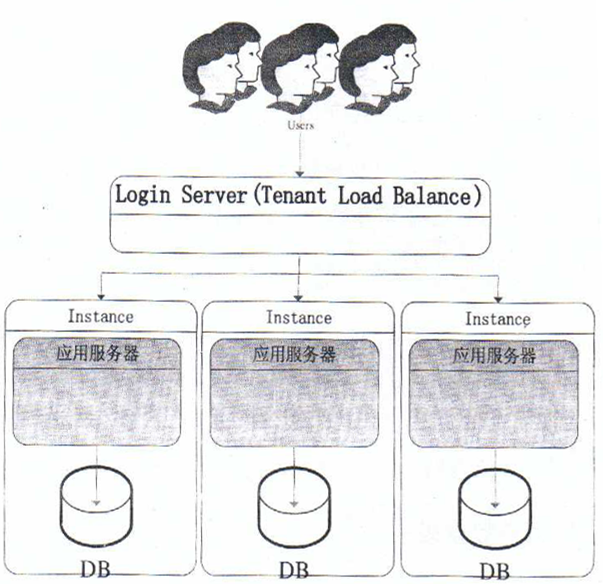 Tenant Load Balance层会存放用户、租户与对应的Instance的映射关系。在用户登录后，即可通过该映射关系，将用户重定向到相应的Instance
选择合适的成熟度模型
考虑的因素
产品所面向的客户群的特征与需求
产品的租户数量级别
团队的开发能力与愿意付出的开发/改造成本
没有最好，只有最适合
根据具体的场景，选择最适合的技术，选择最适合的成熟度模型
产品所面向的客户群的特征和需求
产品的租户数量级别
不同成熟度模型下，租户数量与SaaS产品综合成本之间的关系
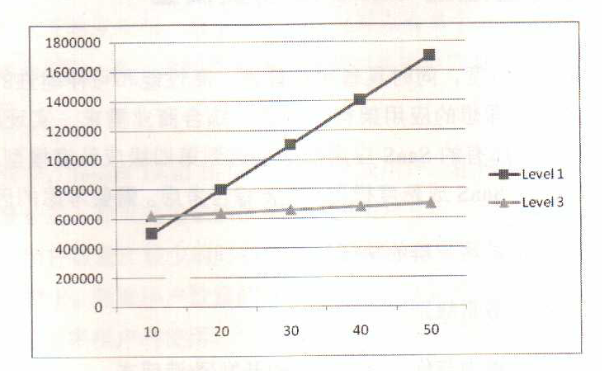 [Speaker Notes: 图中反应了成熟度更高的SaaS产品，在开发成本上会更高，但是在没租户的运行维护成本上会降低，因此租户数量是决定选择怎样的成熟度没级别的重要因素。

经验数据表明：租户数量小于10的时候，多租户架构所带来的收益并不大；而当租户数量在大于50之后，多租户架构是SaaS应用的必然选择。]
产品的租户数量级别
第三级和第四级成熟度模型的比较
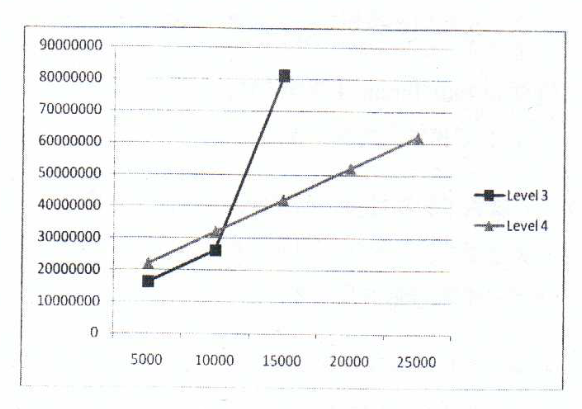 [Speaker Notes: 图中反应了当租户数量增加到一定程度以后，没有实现水平扩展，则通过向上扩展来提升系统容量和性能，使得每租户的平均硬件成本显著上升。甚至不能再支持租户的增加。

经验数据表明：租户数量在10000的时候，可伸缩不是SaaS应用首先考虑的问题；而当租户数量在50000~100000甚至更高，可伸缩性架构是系统需要重点考虑的。]
SaaS软件成熟度模型的渐进步骤
渐进步骤
SaaS软件成熟度模型渐进演化的过程
Thank You !
Click to edit company slogan .